ANOVA Q3
Summary of Count, Mean and Sd:
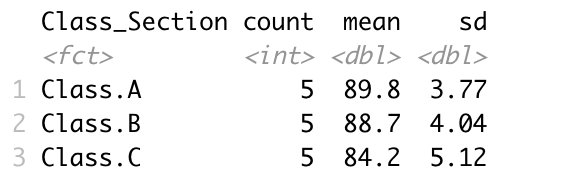 By looking at the output, we can see
      that the means of each class are different. 
      This determines that it rejects Null
       Hypothesis.
       Mean1 != Mean2 != Mean3
ANOVA Summary:
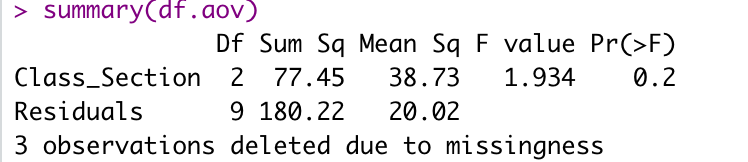 This determines that there is no much 
 Significant differences between the groups 
 ClassA, ClassB and ClassC as we can see that
 p-value is 0.2, which is greater than the typical
 significance level of 0.05.
Scatter Plot of Classes and the Scores:
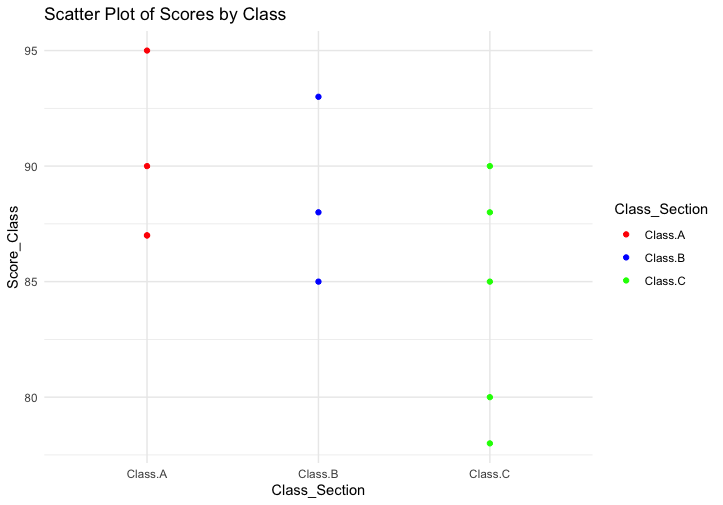